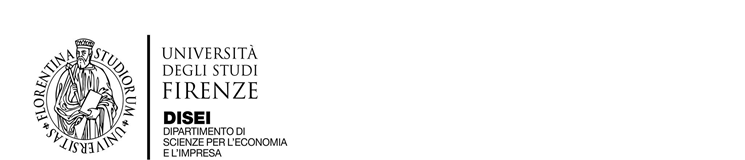 Giunta Cap. 3 paragrafo 3.1.1
                                          Prof. Maria Lucetta Russotto
Capitale fisso e capitale circolante
Maria Lucetta Russotto
1
I beni che fanno parte del capitale dell’impresa, sotto l’aspetto della partecipazione al processo produttivo, possono appartenere al:
Capitale fisso;
Capitale circolante.

Fanno parte del capitale fisso, i beni che partecipano più volte al processo produttivo, cedendo la loro utilità all’impresa in un lasso di tempo piuttosto lungo.

Fanno parte del capitale circolante, i beni che partecipano al processo produttivo una sola volta esaurendo così la loro utilità in un breve periodo di tempo.
Maria Lucetta Russotto
2
FATTORI PRODUTTIVI ACQUISTATI DALL'IMPRESA 
I fattori produttivi che l'azienda acquista possono essere di due tipi: 
fattori a lungo ciclo di utilizzo;
fattori a breve ciclo di utilizzo.
Maria Lucetta Russotto
3
Capitale fisso.
FATTORI PRODUTTIVI A LUNGO CICLO DI UTILIZZO
I fattori a lungo ciclo di utilizzo sono detti anche:
fattori produttivi di uso durevole;
beni a fecondità ripetuta.
 
In questa categoria di fattori produttivi rientrano i beni destinati a partecipare al processo produttivo più volte e a cedere la loro utilità all'impresa in lunghi periodi di tempo.
Rientrano tra questi beni: 
i terreni, i fabbricati e i capannoni;
gli impianti e i macchinari;
le attrezzature;
i veicoli aziendali;
il mobilio
Partecipazioni
Marchi, bevetti, beni di proprietà intellettuale

Questi beni sono detti anche beni strumentali o immobilizzazioni, e fanno parte del capitale fisso dell'impresa.
Maria Lucetta Russotto
4
In conclusione:
Capitale fisso. Il capitale fisso è l'insieme degli investimenti a medio-lungo termine ossia quelli il cui ricavo non si presenta nello stesso anno in cui viene effettuato l'investimento ma soltanto dopo diversi cicli di produzione. Il capitale fisso è impiegato per diversi cicli produttivi. Fanno parte del capitale fisso tutti i beni durevoli, gli immobili, i prodotti intermedi, le materie prime, i macchinari a disposizione del soggetto economico per avviare la produzione e lo scambio. Nel corso del tempo il capitale fisso subisce il logoramento per utilizzo e/o diventa tecnicamente obsoleto e, pertanto, deve essere sostituito. Per far fronte alla sua sostituzione ogni anno l'impresa stanzia una somma di denaro e la accantona (ammortamento= nome dell’accantonamento) per la sostituzione futura del macchinario.
Maria Lucetta Russotto
5
Capitale circolante
FATTORI PRODUTTIVI A BREVE CICLO DI UTILIZZO I fattori produttivi a breve ciclo di utilizzo sono detti anche:
fattori produttivi di consumo singolo;
beni a fecondità semplice.
 
In questa categoria di fattori produttivi rientrano i beni destinati a partecipare al processo produttivo una sola volta: essi, quindi, esauriscono la loro utilità in breve tempo.
Rientrano tra questi beni: 
le merci;
le materie prime, sussidiarie e di consumo;
i prodotti finiti;

Liquidità
Cassa e depositi bancari ATTIVI

Tutti questi beni fanno parte del capitale circolante dell'impresa.
Maria Lucetta Russotto
6
In conclusione:
Capitale circolante. Il capitale circolante è l'insieme degli investimenti a breve termine ossia quelli il cui ricavo si presenta nello stesso anno di esercizio in cui viene effettuato l'investimento. Il capitale circolante è composto dalle entrate e dalle uscite monetarie del soggetto economico nel corso di un esercizio ( es. crediti verso i clienti, scorte di prodotti, vendite, materie prime, ecc. ) e viene consumato in un solo ciclo produttivo. 
Del capitale circolante fanno parte anche cassa e depositi bancari
Maria Lucetta Russotto
7